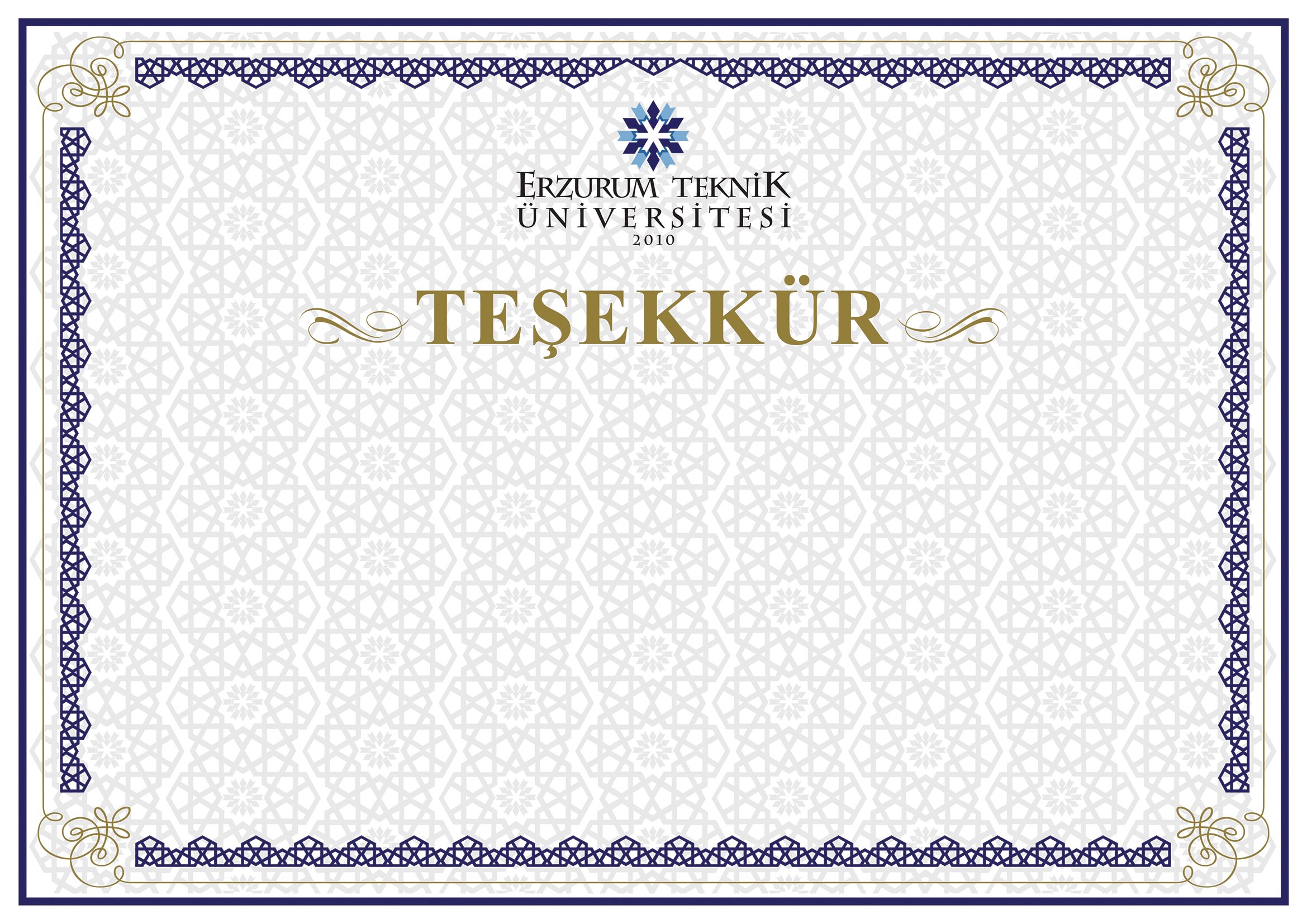 Sayın
Teşekkür Metni
İmza
Unvan - Ad Soyad
Görev